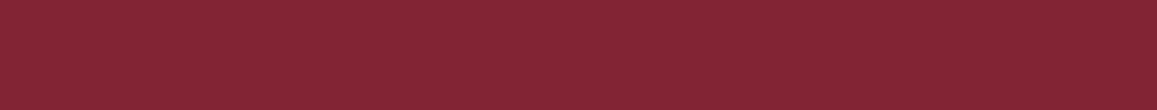 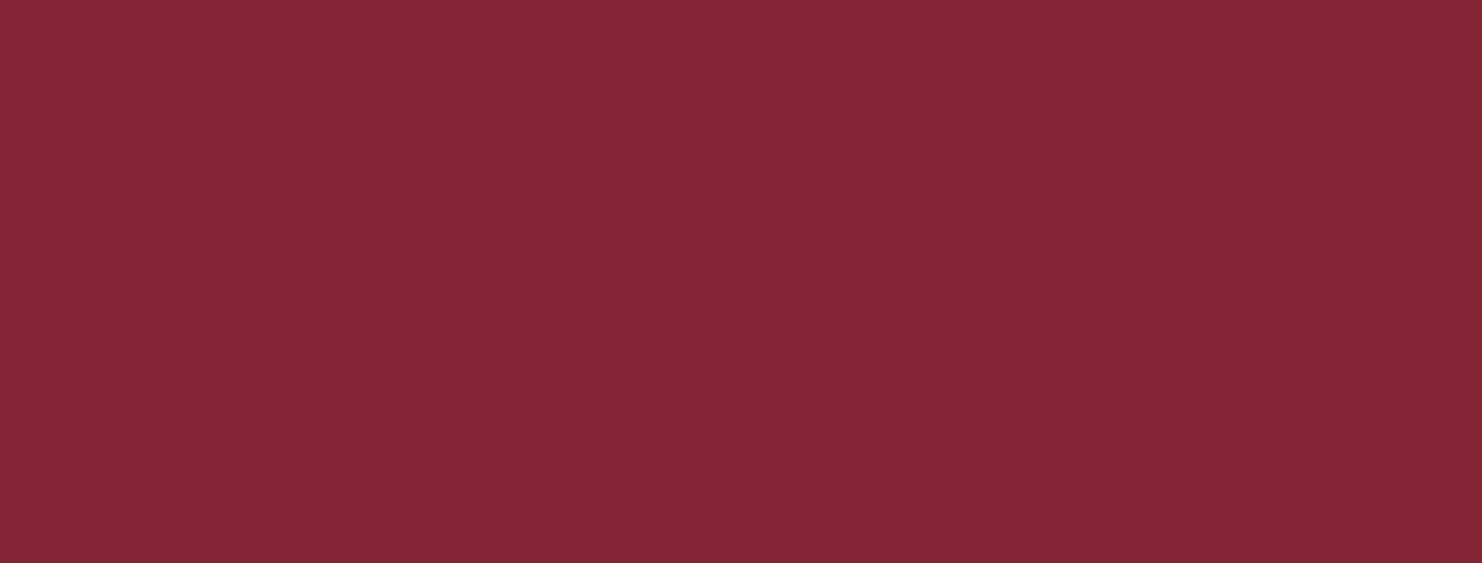 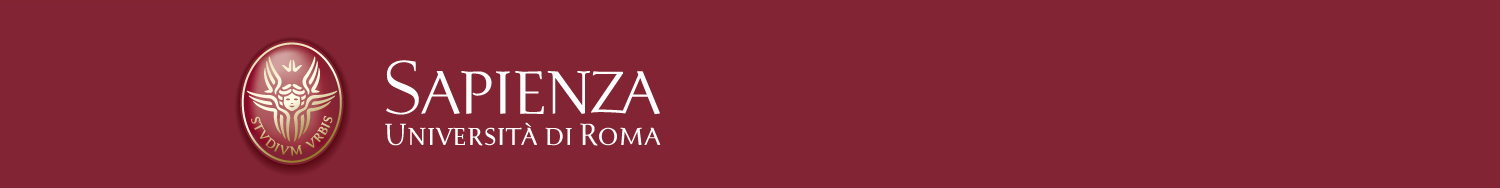 LEZIONE 20 PATOLOGIE INFIAMMATORIE DELL’INTESTINO
INFERMIERISTICA DELLE CRONICITA’ E DISABILITA’

Docente Prof.ssa Carla Zenobi
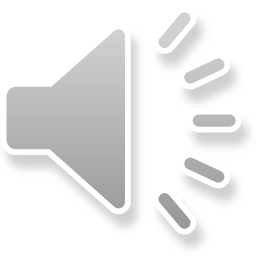 La malattia cronica intestinale è una patologia cronica caratterizzata da un’alternanza di esacerbazioni e remissioni.

Comprende diversi disturbi digestivi cronici ritenuti il risultato di un attacco all’intestino da parte del sistema immunitario, di cui i più comuni sono il Morbo  di Crohn e la Colite Ulcerosa.

Queste malattie sono accumunate da affinità di sintomi e trattamenti, che rendono difficoltosa la diagnosi differenziale
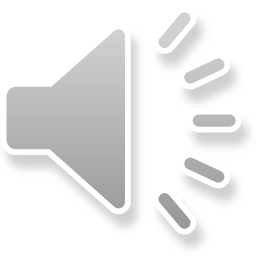 Pagina 2
MORBO DI CROHN
E’ noto anche come Colite granulomatosa, ileite ed enterite regionale.
Può comparire in qualsiasi porzione dell’intestino, anche se colpisce prevalentemente la porzione distale dell’ileo.
Insorge nei giovani adulti, ma può comparire anche negli anziani.
Fattori predisponenti sono la razza caucasica, una storia familiare della malattia, il fumo.
L’infiammazione coinvolge tutti gli strati intestinali, con prevalenza dello strato sottomucosale, determinando iperemia, edema ed ulcerazioni. L’intestino acquista un aspetto “ a ciotoli” in virtù delle profonde ulcerazioni.
L’infiammazione può estendersi oltre il rivestimento intestinale, determinando lo sviluppo di fistole, che possono estendersi fino alla cute, o tra l’intestino e gli altri organi pelvici ( vagina, vescica, altre anse intestinali)
Nel tempo si sviluppano cicatrici e stenosi
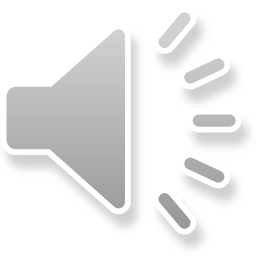 Titolo Presentazione
16/04/2020
Pagina 3
MORBO DI CROHN
Etiologia: è sconosciuta. Gli attacchi ricorrenti sui tessuti sono considerati il risultato di una risposta immunitaria esagerata, che spiega la natura cronica della malattia.
Non è stato definito il ruolo dello stress nello sviluppo dei sintomi e nelle riacutizzazioni, ma certamente può influenzare la capacità del soggetto ad affrontare e gestire la sintomatologia.

Segni e sintomi: dolore e distensione addominale, a volte associato con l’assunzione di alimenti. Storia di diarrea cronica ed affaticamento, compromissione della crescita nei bambini, calo ponderale, anorressia, febbre; questi sintomi possono avere delle fasi di esacerbazioni e altre di remissione.
Sintomi esterni al tratto gastro intestinale: artrite, artralgia, lesioni cutanee, infiammazioni oculari, disturbi epatici e della cistifellea.
All’ispezione del perineo possono evidenziarsi cicatrici da pregresse ragadi, fistole o ascessi.
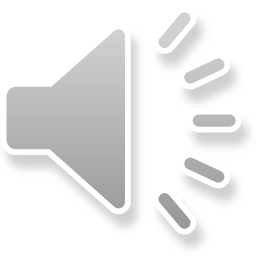 Titolo Presentazione
16/04/2020
Pagina 4
MORBO DI CROHN
Diagnosi
Presenza di sangue occulto e leucociti nelle feci; anemia, VES elevata, ipoprotidemia.

I test sierologici permettono di rilevare la presenza di anticorpi associati al m. di Crohn (anticorpi anti Saccharomyces cerevisiae – ASCA) e alla colite ulcerosa (anticorpi citoplasmatici antineutrofili – ANCA)

La rettosigmoidocolonscopia permette di evidenziare le anomalie della mucosa (ulcerazioni, fistole, stenosi), e di praticare la biopsia, che evidenzierà l’infiammazione cronica e la presenza eventuale di granulomi.  In caso di  sospetta infiammazione del tratto intestinale superiore può essere eseguita EGDS con biopsia
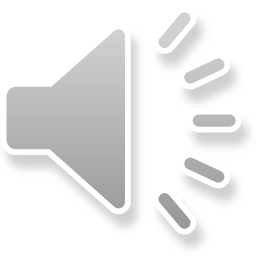 Titolo Presentazione
16/04/2020
Pagina 5
MORBO DI CROHN
Trattamento medico.
Dieta – ricca di fibre in caso di costipazione, povera di fibre in caso di infiammazione grave e stenosi. L’alimentazione deve essere iperproteica e ipercalorica, per compensare il ridotto assorbimento.
In alcuni casi si sviluppa una intolleranza al lattosio, pertanto la dieta sarà priva di questo zucchero. Potrebbe essere utile il ricorso a una nutrizione clinica enterale per SNG o NPT
Terapia farmacologica – vitamine, ferro, antidiarroici, antiperistaltici, corticosteroidi, 5ASA, agenti immunomodulanti e antibiotici.
Chirurgia – Si effettua in caso di ostruzioni intestinali, fistole e perforazioni. La rimozione del tratto intestinale interessato non interferisce con la progressione o la recidiva di malattia; essa può determinare la sindrome da intestino corto. Il confezionamento di una ileostomia permanente predispone allo sviluppo della malattia nella sacca intestinale. Nei soggetti che hanno perduto la funzionalità intestinale può essere praticato il trapianto intestinale
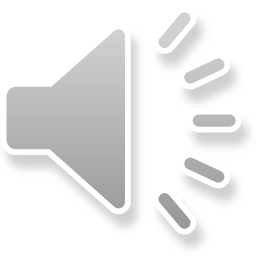 Titolo Presentazione
16/04/2020
Pagina 6
MORBO DI CROHN
Assistenza infermieristica. 
E’ volta al controllo delle complicanze, alla gestione della dieta e dei liquidi, all’educazione del paziente
L’infermiere controlla giornalmente l’aspetto e la quantità delle feci,  la presenza di fistole cutanee o fissurazioni, l’eventuale calo ponderale, ed evidenzia se ci sono alimenti che scatenano dolore o diarrea.
L’esame fisico comprende l’ascultazione e la palpazione dell’addome e  l’ispezione della zona perianale.
L’infermiere misura i parametri vitali,  pesa il soggetto, valuta e documenta le assunzioni e le emissioni.
Il paziente deve riferire ogni movimento e sintomo intestinale, in modo da consentire le tempestive rilevazioni e l’invio dei campioni in laboratorio per la ricerca sangue occulto e per le altre indagini
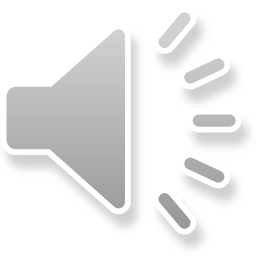 Titolo Presentazione
16/04/2020
Pagina 7
COLITE ULCEROSA
Il processo infiammatorio è circoscritto alla mucosa e alla sottomucosa del colon e del retto. 
La malattia può insorgere in qualsiasi età; alcuni soggetti godono di periodi di remissione prolungati, mentre altri hanno riacutizzazioni frequenti dei sintomi.
Sono fattori predisponenti la genetica, le infezioni e le allergie, le anomalie della risposta immunitaria. Spesso la malattia è associata ad altri disturbi di origine immunologica, come la spondilite anchilosante.
Distinguiamo:
Proctite ulcerosa- l’infiammazione è confinata all’intestino crasso
Pancolite – è interessato tutto il colon, e si manifesta con diarrea e rettorragia, dolore, astenia, calo ponderale
Colite fulminante – l’infiammazione interessa tutto il colon in modo aggressivo, con disidratazione e shock

Nella colite ulcerosa le ulcerazioni possono interessare lo strato muscolare, e possono formarsi ascessi. 
Coplicanza possibile è il megacolon tossico, complicanza associata a dilatazione e atonia, e la peritonite, con conseguente setticemia.
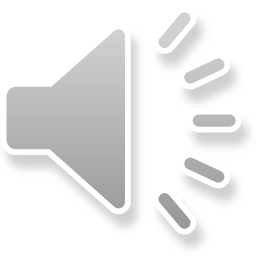 Titolo Presentazione
16/04/2020
Pagina 8
COLITE ULCEROSA
DIAGNOSI

Clisma opaco – mette in evidenza la rima della parete interna dell’intestino, irregolare per la presenza delle ulcere

Proctosigmoidorettoscopia con biopsia – rilevano le caratteristiche lesioni infiammatorie e evidenziano la cronicità dell’infiammazione

Per la preparazione all’esame endoscopico non possono essere somministrati purganti, ma si somministra una dieta liquida, e si effettua un clistere delicato con sola acqua.
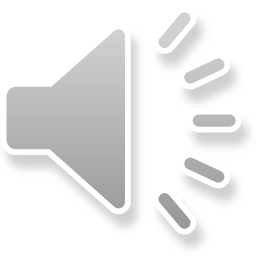 Titolo Presentazione
16/04/2020
Pagina 9
COLITE ULCEROSA
Terapia. 
Il trattamento medico ha lo scopo di mantenere lo stato di remissione della malattia. Viene somministrata una dieta povera di scorie; vengono eliminati gli alimenti che scatenano il disturbo. All’occorrenza si ricorre alla NPT. Vengono attuati gli interventi per integrare i nutrienti carenti (ferro, elettroliti); per l’anemia si può ricorrere alla trasfusione di sangue.
In fase acuta vengono somministrati corticosteroidi per via sistemica e locale; inoltre vengono prescritti immunomodulanti (azatioprina, mercaptopurina)
Quando la malattia non risponde alla terapia medica, o insorgono le complicanze, occorre ricorrere alla terapia chirurgica, che consiste nella rimozione del colon, con anastomosi ileorettale, eseguita in due tempi, con il confezionamento di una ileostomia temporanea nella prima fase, per mettere a riposo il retto.
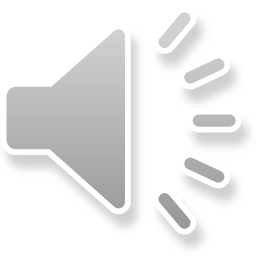 Titolo Presentazione
16/04/2020
Pagina 10
COLITE ULCEROSA
Assistenza Infermieristica
L’Infermiere raccoglie informazioni in merito alla natura del dolore addominale, la quantità delle feci e la frequenza degli atti evacuativi, la presenza di anorressia e calo ponderale. Indaga sulle abitudini alimentari, e sul consumo di caffè ed alcool.
Asculta i rumori addominali e palpa l’addome per evidenziare la dolorabilità.
Gli accertamenti mirati  devono essere ripetuti costantemente nel tempo, per identificare precocemente eventuali modificazioni dei sintomi, e le possibili complicanze. Si deve procedere alla preparazione agli esami diagnostici specifici. L’Infermiere segnala la comparsa di distensione addominale, dolore intenso o febbre. In corso di trattamento terapeutico con corticosteroidi è necessario prestare ancora maggiore attenzione ai sintomi, perché questi farmaci possono mascherare i sintomi infiammatori che accompagnano le complicanze.
I pazienti dimessi che necessitano di elevati livelli di cura, NE o NPT, deve ricevere una accurata educazione per gestire i propri bisogni assistenziali; verranno indirizzati all’assistenza domiciliare per garantire la continuità delle cure
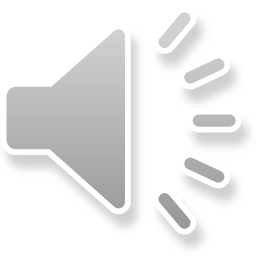 Titolo Presentazione
16/04/2020
Pagina 11
COLITE ULCEROSA
Diagnosi Infermieristiche
Nutrizione squilibrata inferiore al fabbisogno
Motilità gastrointestinale disfunzionale
Diarrea
Fatigue
Disturbo dell’immagine corporea
Dolore acuto
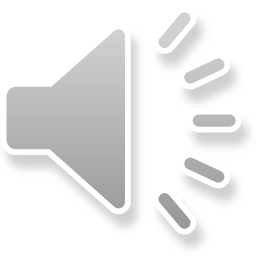 Titolo Presentazione
16/04/2020
Pagina 12
CASO CLINICO
Giulio  da due mesi ha ripetute coliche con crampi e dolore addominale, accompagnate da diarrea grave con perdita di sangue e muco. In seguito a colonscopia gli viene diagnostica colite ulcerosa e deve essere operato di resezione intestinale con confezionamento di una colonstomia. Sei l’infermiere che lo prende in carico.

Formula una diagnosi infermieristica con il relativo piano di assistenza per i seguenti modelli:
Nutrizionale e metabolico
Eliminazione
Cognitivo e percettivo
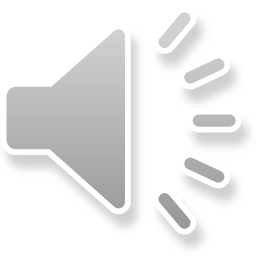 Titolo Presentazione
16/04/2020
Pagina 13